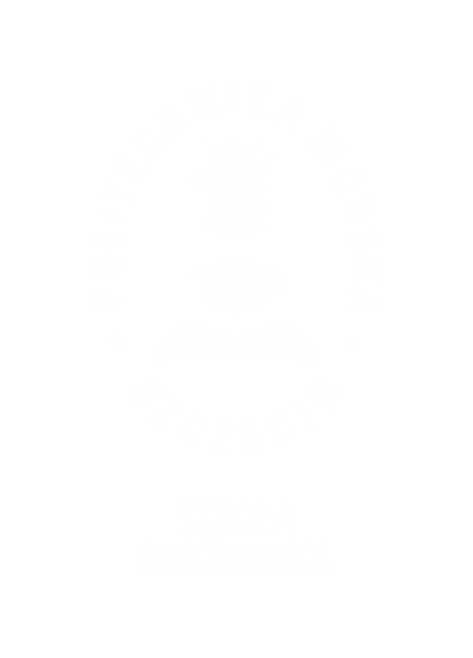 Ocena śródokresowa
doktorant: ……..
Szczecin, dnia ………
2
3
[Speaker Notes: Behind the projects we have taken part in, there are many concerns, including the ecological issues like e.g.]
4